Public Relations & Marketing
Lion Sophie Moseley
What is marketing and public relations?
Marketing: the action or business of promoting and selling products or services, including market research and advertising.
Public Relations: the professional maintenance of a favourable public image by a company or other organisation or a famous person. The state of the relationship between a company or other organisation or a famous person and the public
- Google Dictionary 2021
#TeamCW
Why is it important?
Brand Awareness & working with the Community
Public view
Secret 
Old fashioned 
Not fun
Push another image 
Get the word out there 
Change perceptions 
Remember the brand
The importance of looking alike
Why do we need to look alike?
how do we do this?
We are all from the same organisation 
To make the brand bigger and better 
To ensure the public knows the brand
Using the correct logo
Using professional printing  
Using the correct imagery
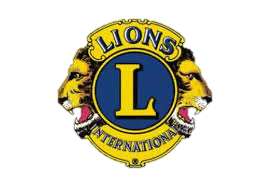 The importance of looking alike
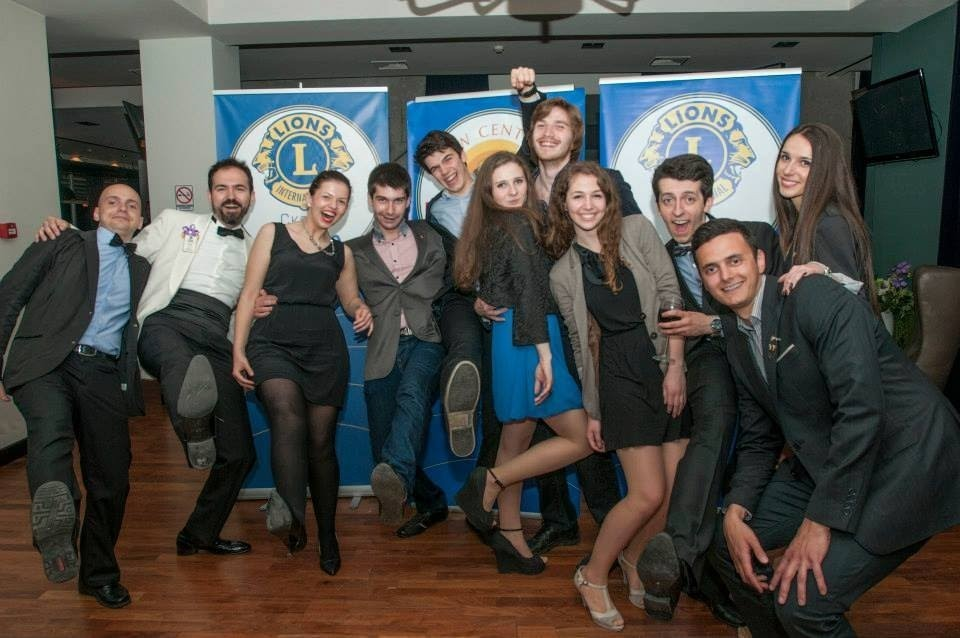 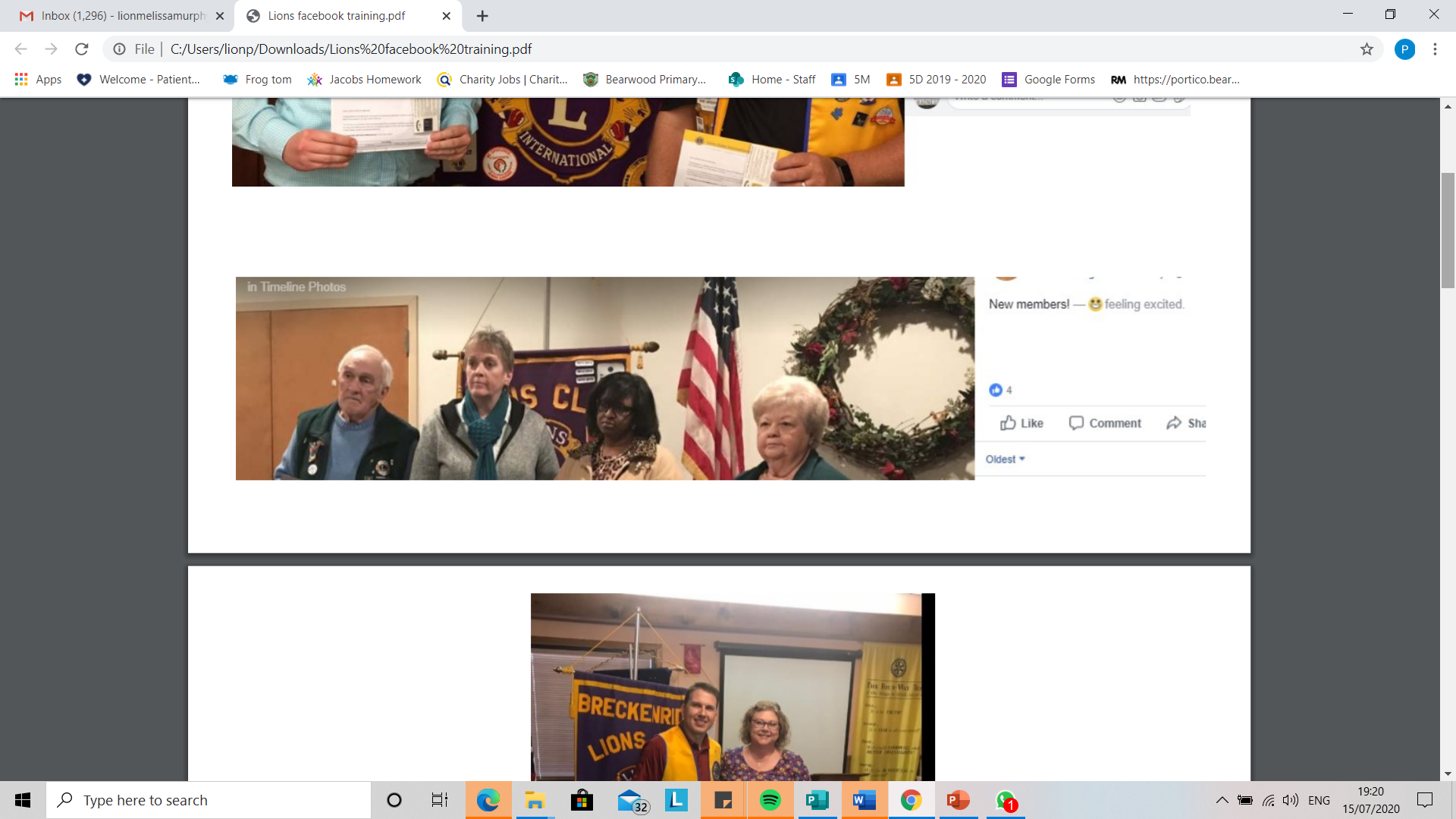 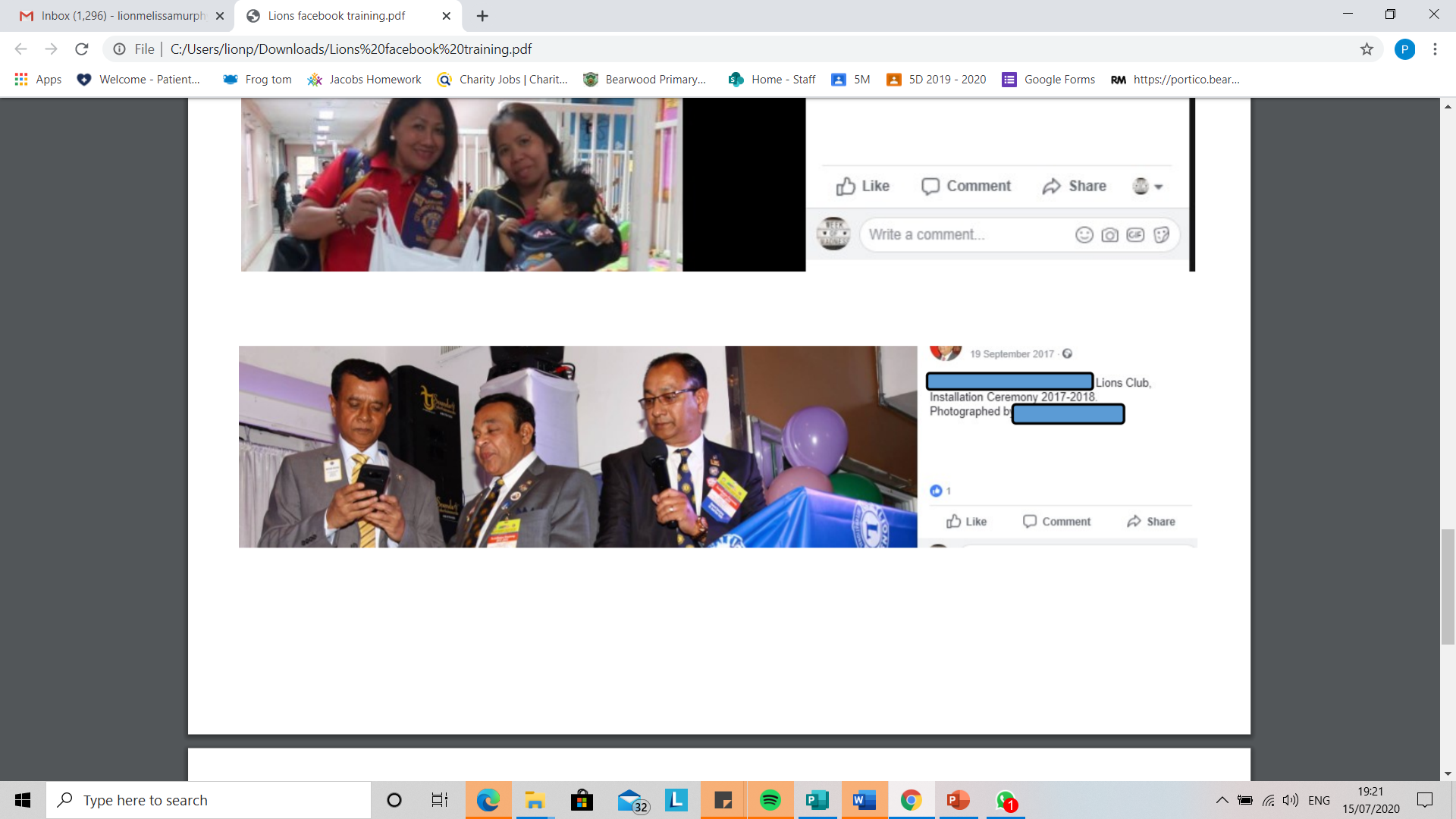 Your audience
Who is your audience?
What is it that you are trying to promote?
When? 
Where?
Why should the audience get involved? 
How do they get involved?
#TeamCW
Event: Litter pick
5 W’s & 1 H
Audience
Who
What 
When 
Where 
Why 
How
Everyone 
The litter pick 
Date – 12th September 2021 
Local park 
To clean up the area 
Contact details
Building Relationships
Assess the community – Needs vs Wants 
Ambassador 
Contact local businesses, charities and volunteers 
Meet up with them in person
Talking and asking questions 


Offering them something in return 
Paper trail 
Follow up 
Thank you
#TeamCW
The importance of evaluation
What has worked?
What needs to be adjusted to have more success?
Trial case studies  
Show your success
#TeamCW
Domino Effect
Accessibility
Clear 
Correct 
Professional 
Easy to Access 
3 Clicks Away 
30 Second rule
#TeamCW
Sales Formula (Increasing membership)
#TeamCW
4 Types of Content
Entry level Content 
Category Content 
Community Content 
Product and Scale
#TeamCW
Hash Tags
#Membershipmonday 
#Throwbackthursday 
#ServiceSaturday 
#FunFriday 
Ones we use regularly:     # WeServe   #kindnessmatters  #TeamCW #LionsGetInvolved
For the 5 pillars of service: 
#environment    #diabetes    #sight    /    #vision    #hunger    #foodbank    #childhoodcancer
#TeamCW
QR Codes
A QR code is a type of matrix barcode


Scan via the camera on your smart phone
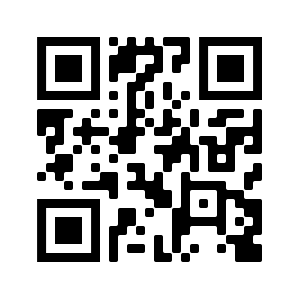 Useful Tools
Technical

Canva 
Layout App 
Publisher
Practical

Business cards 
Bookmarks 
Flyers 
Press releases 
Social media & Websites
Remember…
[Speaker Notes: You are only as good as your last post]
Thank youQ & A